UNIDAD TÉCNICA DE APOYO PRESUPUESTARIO
SENADO DE LA REPÚBLICA DE CHILE
EJECUCIÓN ACUMULADA DE GASTOS PRESUPUESTARIOSAL MES DE JUNIO DE 2018PARTIDA 01: MINISTERIO DE BIENES NACIONALES
Valparaíso, agosto 2018
EJECUCIÓN ACUMULADA DE GASTOS A JUNIO DE 2018 PARTIDA 14 MINISTERIO DE BIENES NACIONALES
Principales hallazgos
Para el año 2018 la Partida presenta un presupuesto aprobado de $41.761 millones, de los cuales cerca de un 50% se destina a gastos operacionales (personal y bienes y servicios de consumo), recursos que al segundo trimestre de 2018 registraron erogaciones del 49,4% y 25,6% respectivamente, ambos calculados sobre el presupuesto vigente. 
La ejecución del Ministerio del mes de junio ascendió a $3.439 millones, es decir, un 8,2% respecto de la ley inicial, gasto levemente superior en 0,8 puntos porcentuales respecto a igual mes del año 2017, manteniendo la tendencia de los últimos tres meses.  Con ello, la ejecución acumulada es de $22.884 millones, equivalente a un 54,8% del presupuesto inicial.  Dicha erogación es superior en 17 puntos porcentuales al registrado a igual periodo del ejercicio anterior.
En cuanto a los programas, el 55% del presupuesto vigente, se concentra en el Programa Administración de Bienes, que al mes de junio alcanzó niveles de ejecución del 59,5%, calculados respecto al presupuesto vigente, siendo al mismo tiempo el programa con la mayor erogación, en contraposición al programa Regularización de la Propiedad Nacional es el que presenta el menor avance con un 28,7%.
2
EJECUCIÓN ACUMULADA DE GASTOS A JUNIO DE 2018 PARTIDA 14 MINISTERIO DE BIENES NACIONALES
Principales hallazgos
Respecto a los aumentos y disminuciones al presupuesto inicial, la Partida presenta al mes de junio un aumento consolidado del $1.194 millones.  Lo que se traduce en incrementos en los subtítulos 23 Prestaciones de Seguridad Social y 34 Servicio de la Deuda, por $1.045 millones (bonificación por retiro) y $340 millones respectivamente.  Y una disminución en el subtítulo 21 Gastos en Personal, por $191 millones.
El incremento de $340 millones registrado en el servicio de la deuda afectó a todos los Programas: Subsecretaría de Bienes Nacionales ($181 millones); Regularización ($32 millones); Administración de Bienes ($74 millones); y, Catastro ($54 millones), destinados al pago de las obligaciones devengadas al 31 de diciembre de 2017 (deuda flotante), todos con sus respectivos decretos de modificación presupuestaria.
3
EJECUCIÓN ACUMULADA DE GASTOS A JUNIO DE 2018 PARTIDA 14 MINISTERIO DE BIENES NACIONALES
en miles de pesos 2018
Fuente: Elaboración propia en base  a Informes de ejecución presupuestaria mensual de DIPRES.
4
COMPORTAMIENTO DE LA EJECUCIÓN ACUMULADA DE GASTOS A JUNIO DE 2018 PARTIDA 14 MINISTERIO DE BIENES NACIONALES
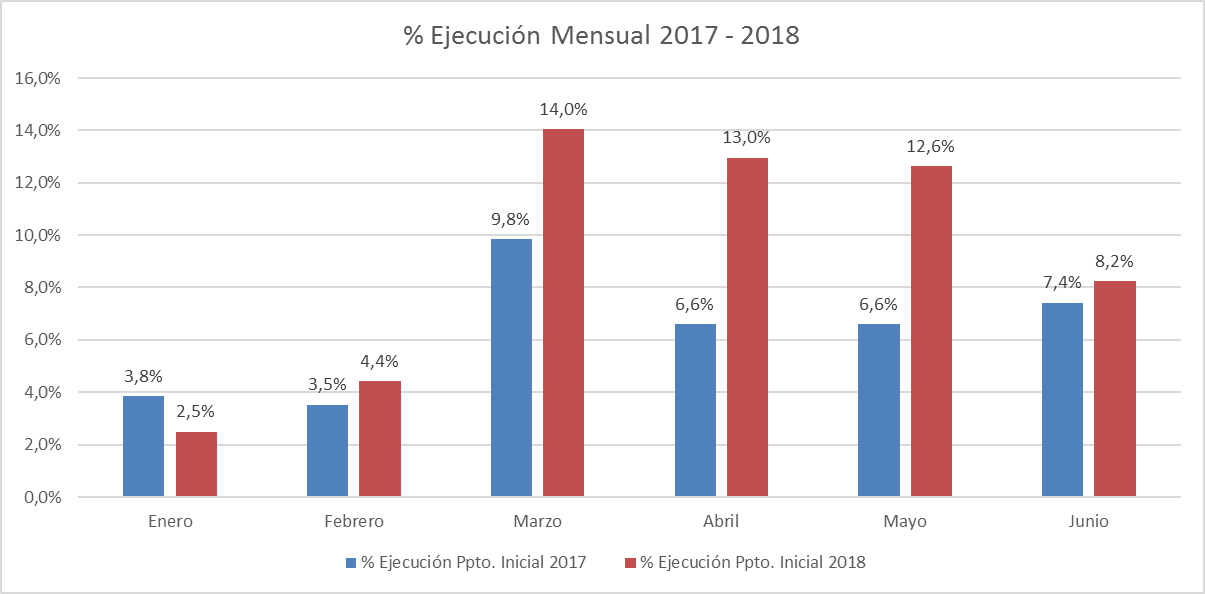 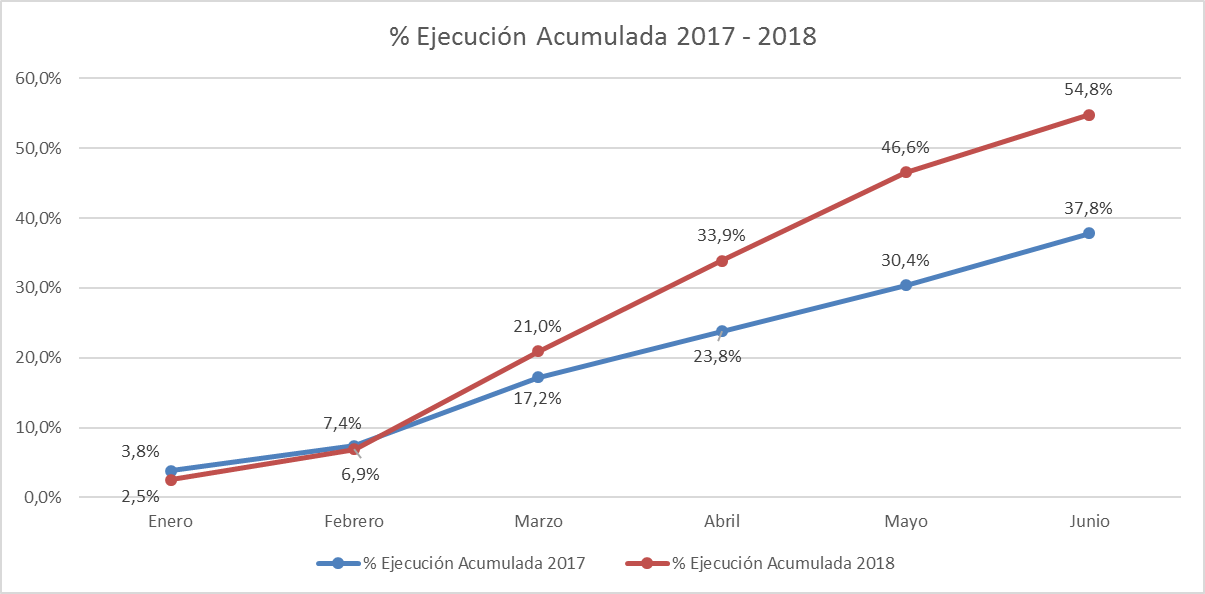 Fuente: Elaboración propia en base  a Informes de ejecución presupuestaria mensual de DIPRES.
5
EJECUCIÓN ACUMULADA DE GASTOS A JUNIO DE 2018 PARTIDA 14 RESUMEN POR CAPÍTULOS
en miles de pesos 2018
Fuente: Elaboración propia en base  a Informes de ejecución presupuestaria mensual de DIPRES.
6
EJECUCIÓN ACUMULADA DE GASTOS A JUNIO DE 2018 PARTIDA 14. CAPÍTULO 01. PROGRAMA 01: SUBSECRETARÍA DE BIENES NACIONALES
en miles de pesos 2018
Fuente: Elaboración propia en base  a Informes de ejecución presupuestaria mensual de DIPRES.
7
EJECUCIÓN ACUMULADA DE GASTOS A JUNIO DE 2018 PARTIDA 14. CAPÍTULO 01. PROGRAMA 03: REGULARIZACIÓN DE LA PROPIEDAD RAÍZ
en miles de pesos 2018
Fuente: Elaboración propia en base  a Informes de ejecución presupuestaria mensual de DIPRES.
8
EJECUCIÓN ACUMULADA DE GASTOS A JUNIO DE 2018 PARTIDA 14. CAPÍTULO 01. PROGRAMA 04: ADMINISTRACIÓN DE BIENES
en miles de pesos 2018                                                                                                                     … 1 de 2
Fuente: Elaboración propia en base  a Informes de ejecución presupuestaria mensual de DIPRES.
9
EJECUCIÓN ACUMULADA DE GASTOS A JUNIO DE 2018 PARTIDA 14. CAPÍTULO 01. PROGRAMA 04: ADMINISTRACIÓN DE BIENES
en miles de pesos 2018                                                                                                                     … 2 de 2
Fuente: Elaboración propia en base  a Informes de ejecución presupuestaria mensual de DIPRES.
10
EJECUCIÓN ACUMULADA DE GASTOS A JUNIO DE 2018 PARTIDA 14. CAPÍTULO 01. PROGRAMA 05: CATASTRO
en miles de pesos 2018
Fuente: Elaboración propia en base  a Informes de ejecución presupuestaria mensual de DIPRES.
11